Computing 
Unit 3- Selection in Physical Computing
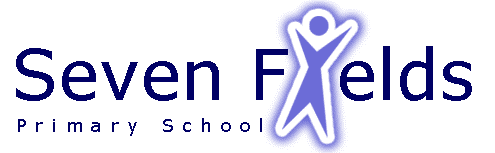